ПАМЯТКА
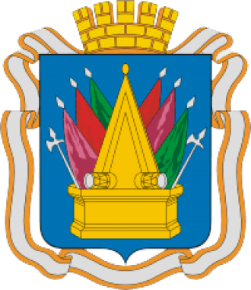 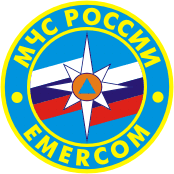 по приобретению и применению 
бытовых пиротехнических изделий
Чтобы не испортить новогоднее торжество, достаточно соблюдать несложные правила безопасности
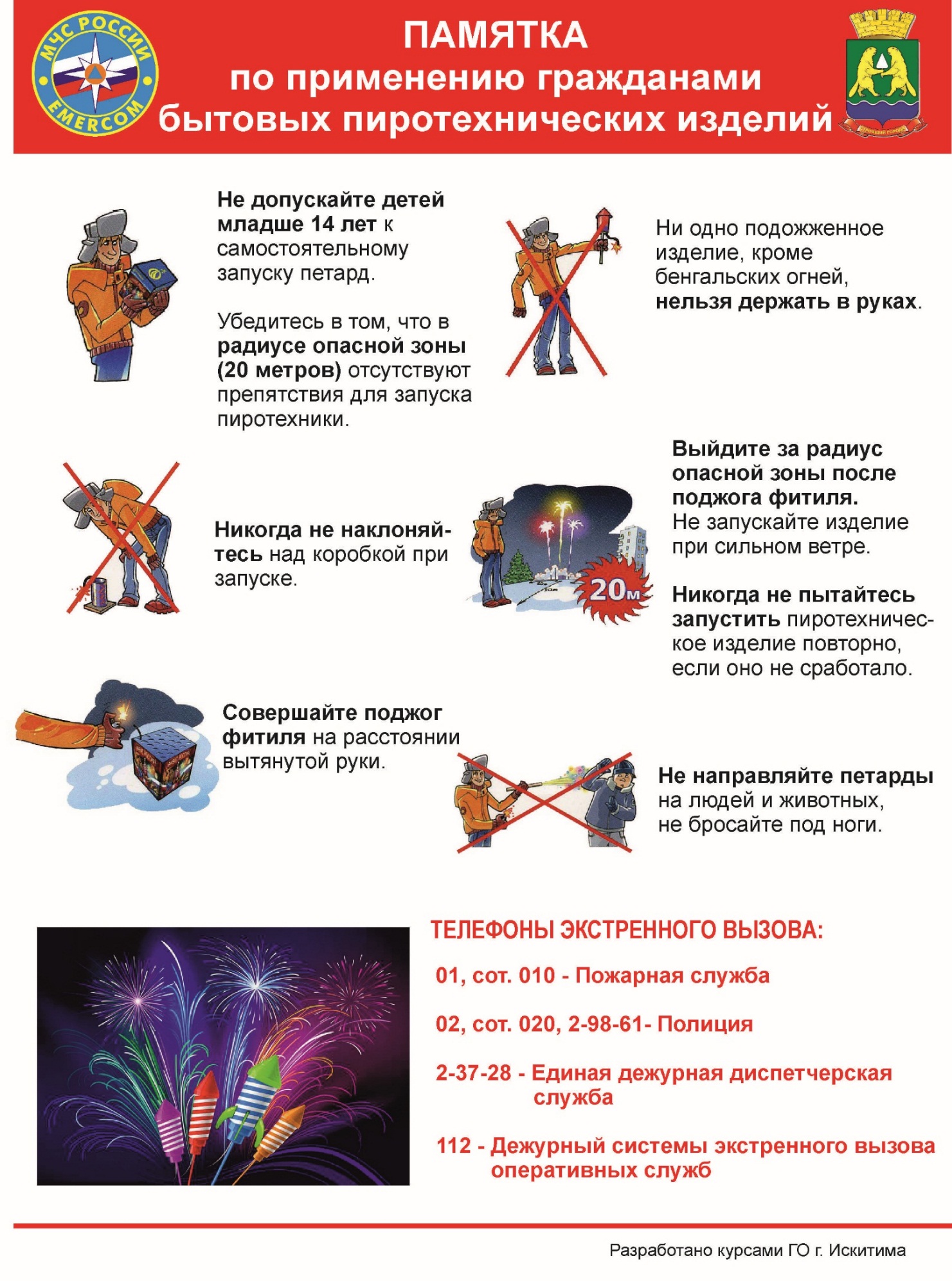 6. Совершайте поджог фитиля на расстоянии
вытянутой руки.
Приобретайте пиротехнические
изделия только в специализированных магазинах!
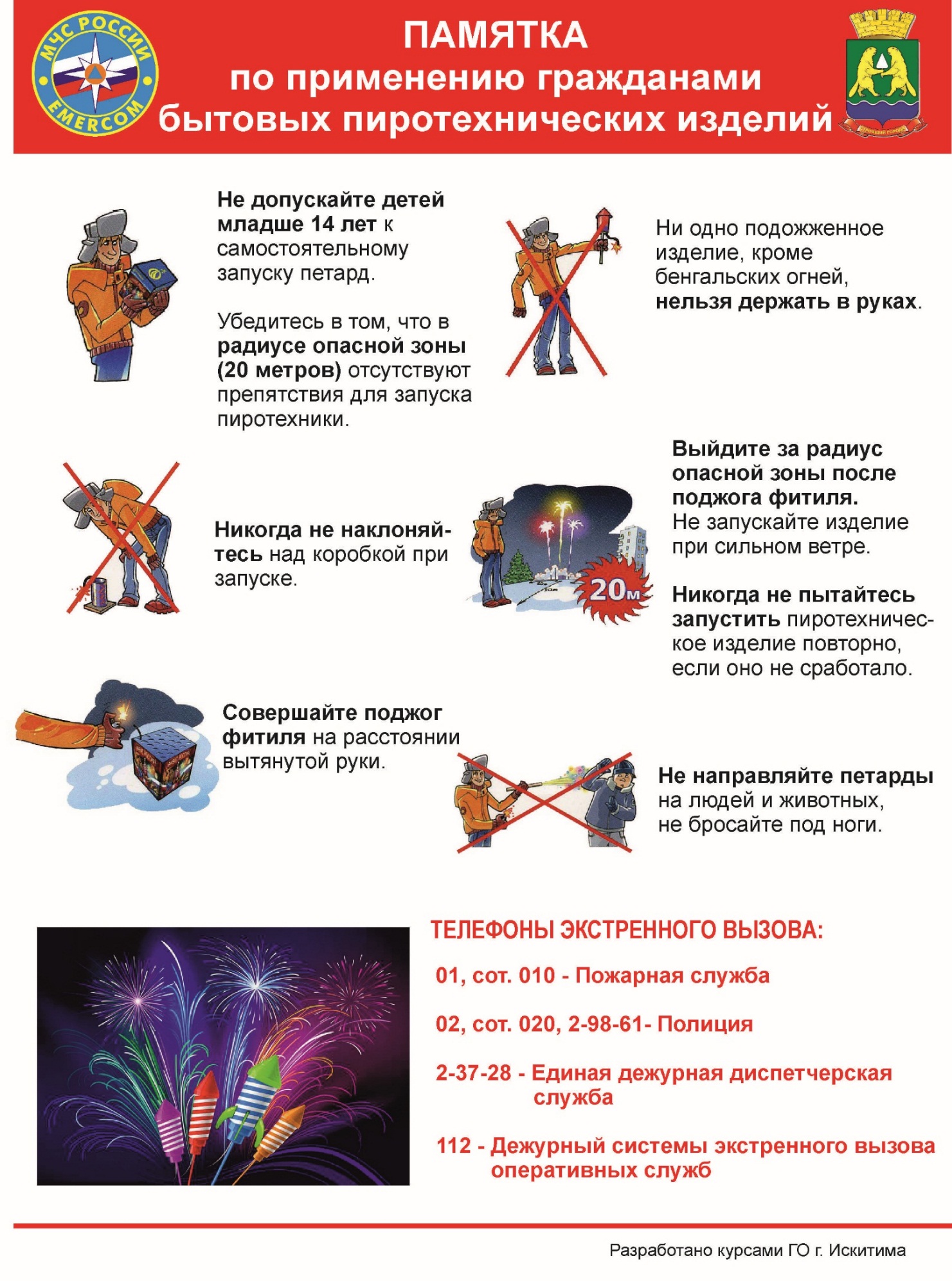 2. Проверяйте наличие лицензии, инструкции по применению, а также сроки годности пиротехнических изделий!
7. Ни одно подожжен-ное изделие, кроме бенгальских огней, нельзя держать в руках.
3. Не допускайте детей младше 14 лет к самостоятельному запуску петард.
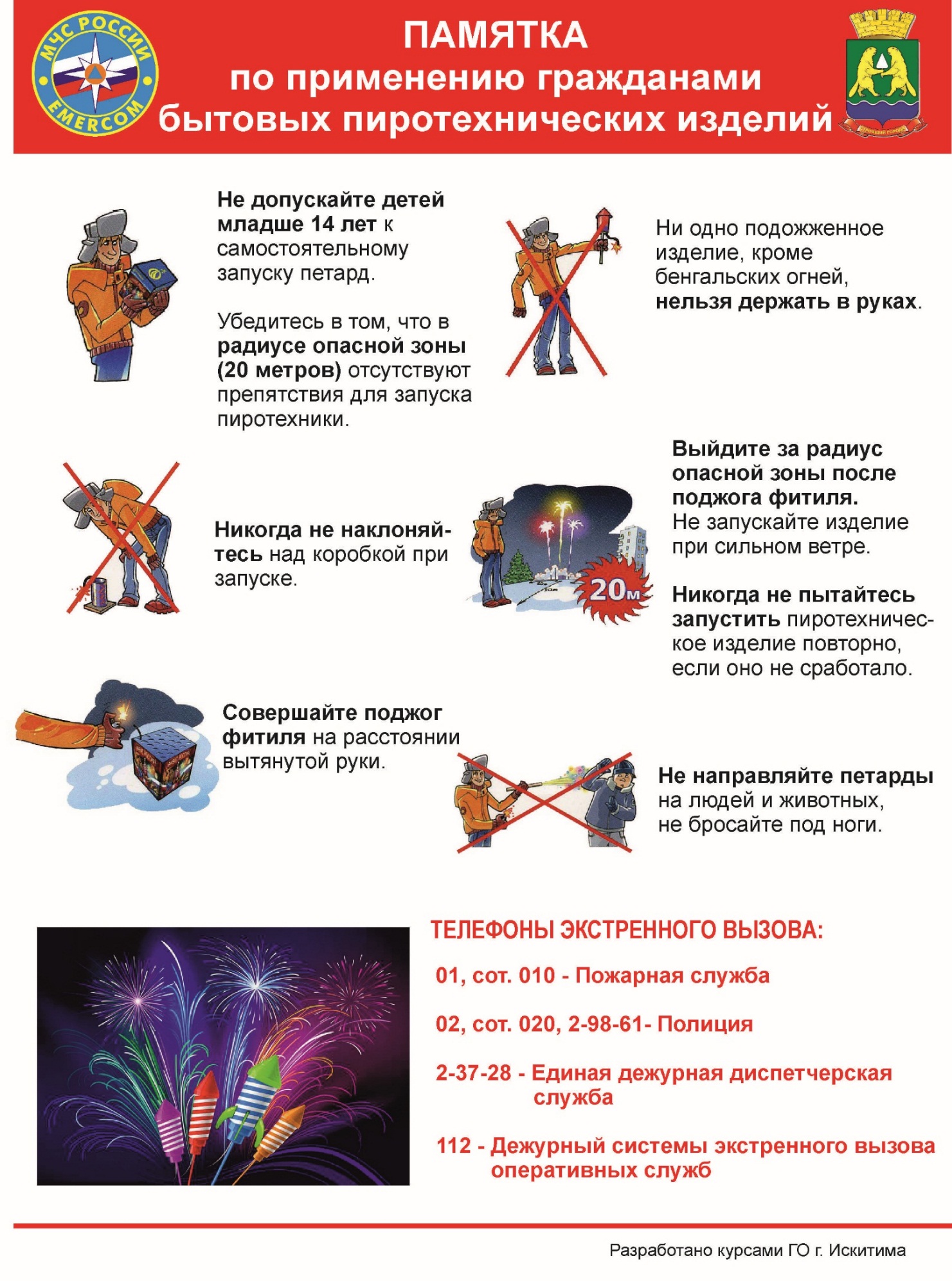 8. Необходимо выйти за радиус опасной зоны после поджога фитиля.
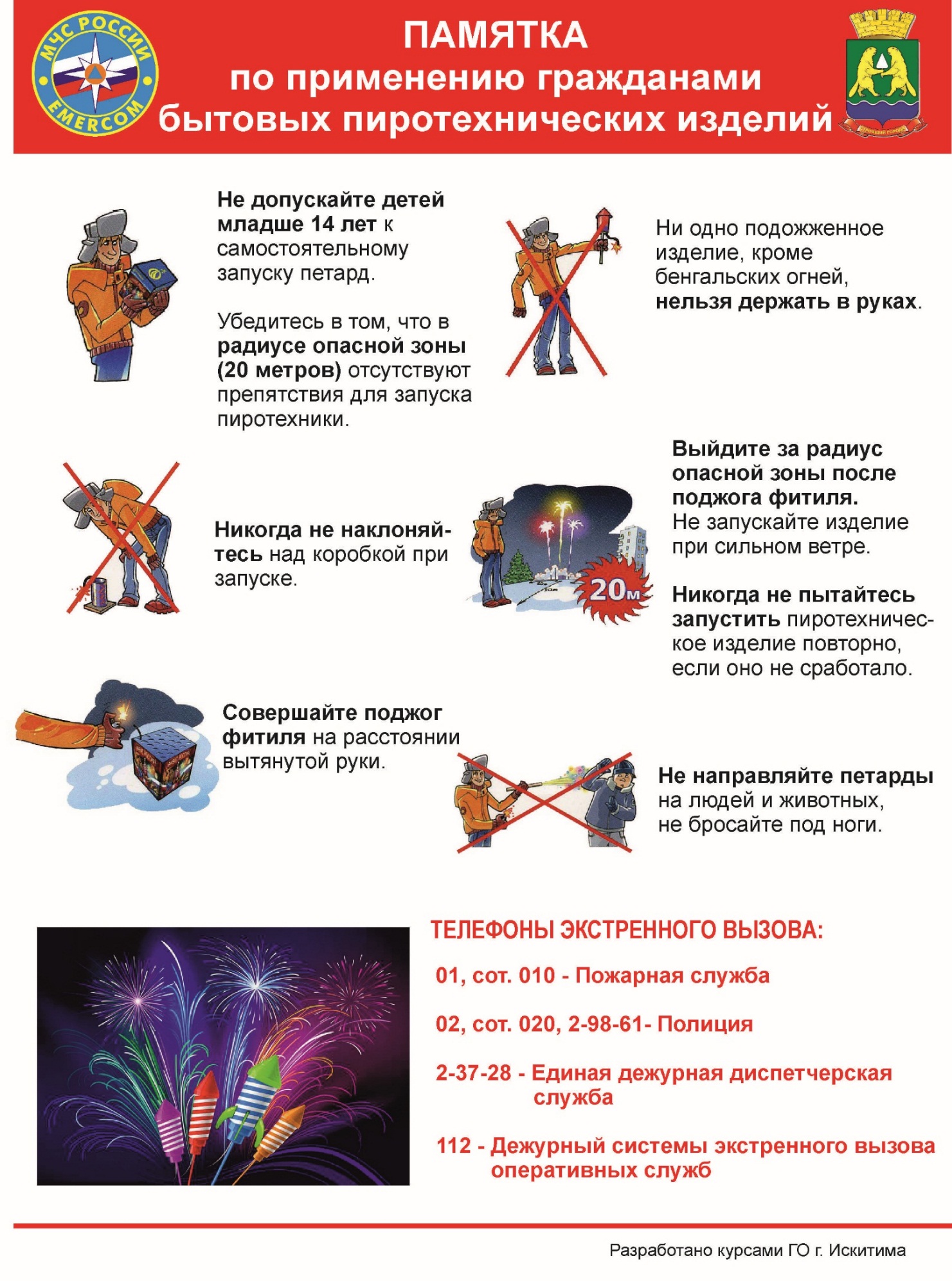 9. Не запускайте изделие при сильном ветре.
4. Убедитесь в том, что в радиусе опасной зоны (20 метров) отсутствуют препятствия для запуска пиротехники.
10. Никогда не пытайтесь запустить пиротехническое изделие повторно, если оно не сработало.
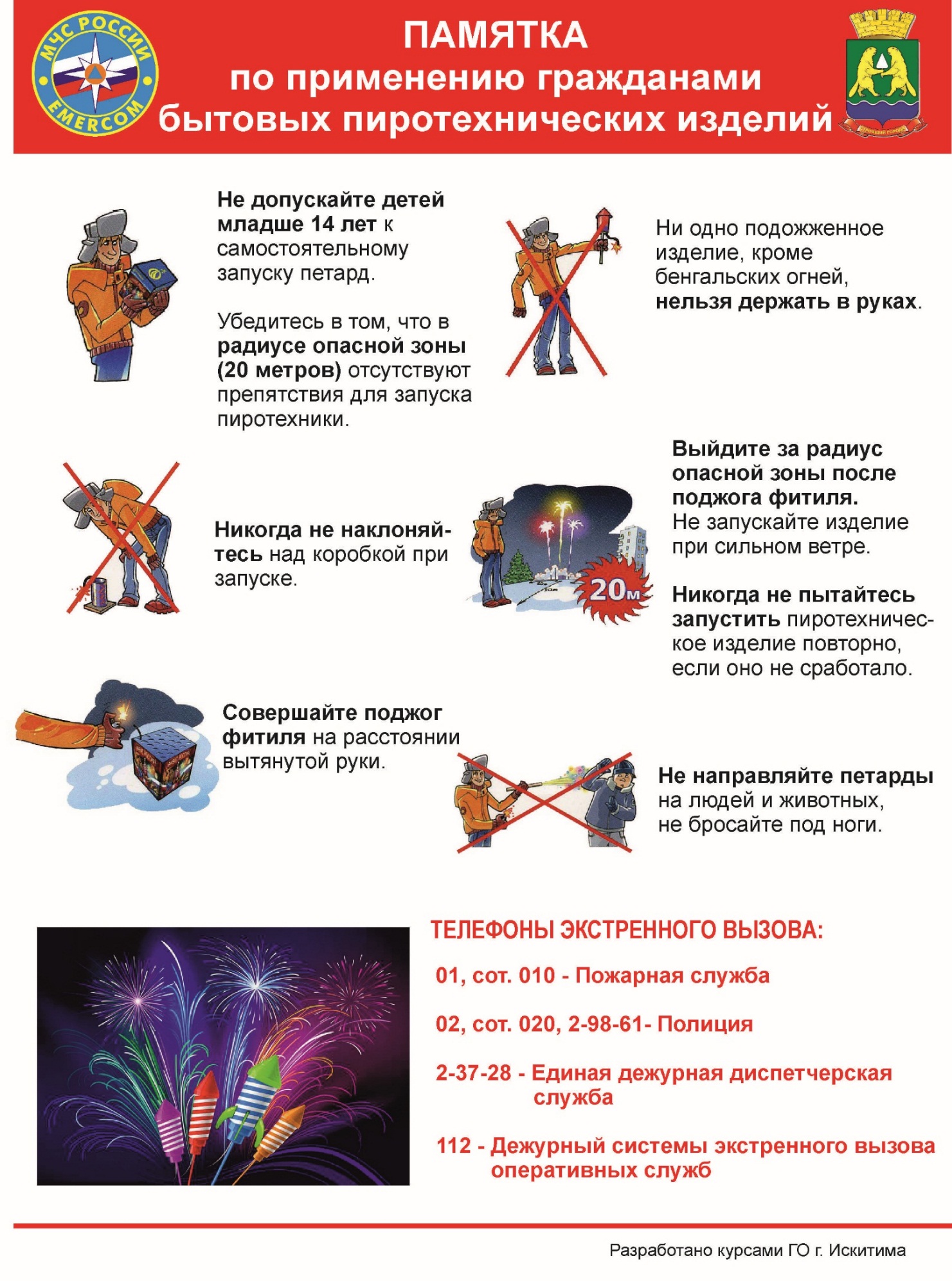 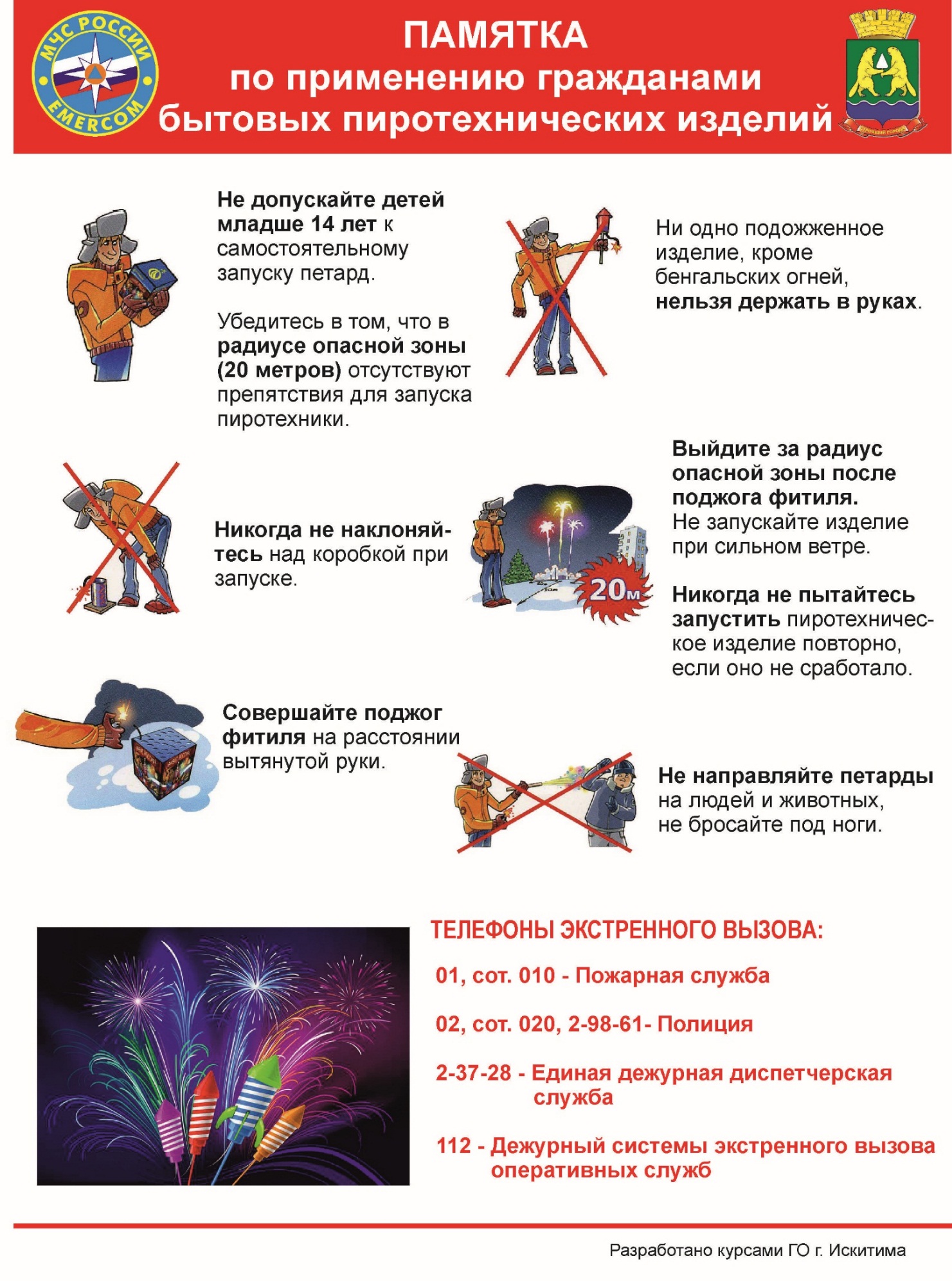 11. Не направляйте петарды на людей и животных, не бросайте их под ноги.
5. Никогда не наклоняй-тесь над пиротехничес-ким изделием  при запуске.
Номера телефонов:

Единая дежурно-диспетчерская служба (ЕДДС)
города Тобольска 112 и  24-67-01
Пожарно-спасательная служба 
г. Тобольска 101 и 01
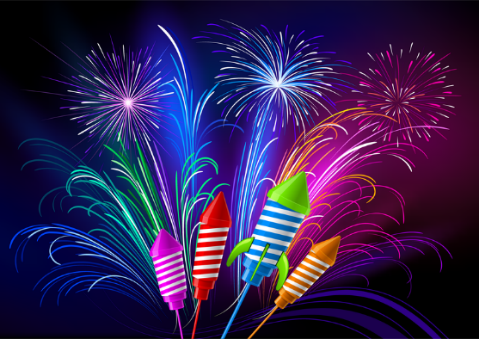 МКУ «Управление по ГОЧС г. Тобольска»